Case Studies:
THE CONTENT STRATEGY
YOU CAN’T IGNORE
Today’s speakers
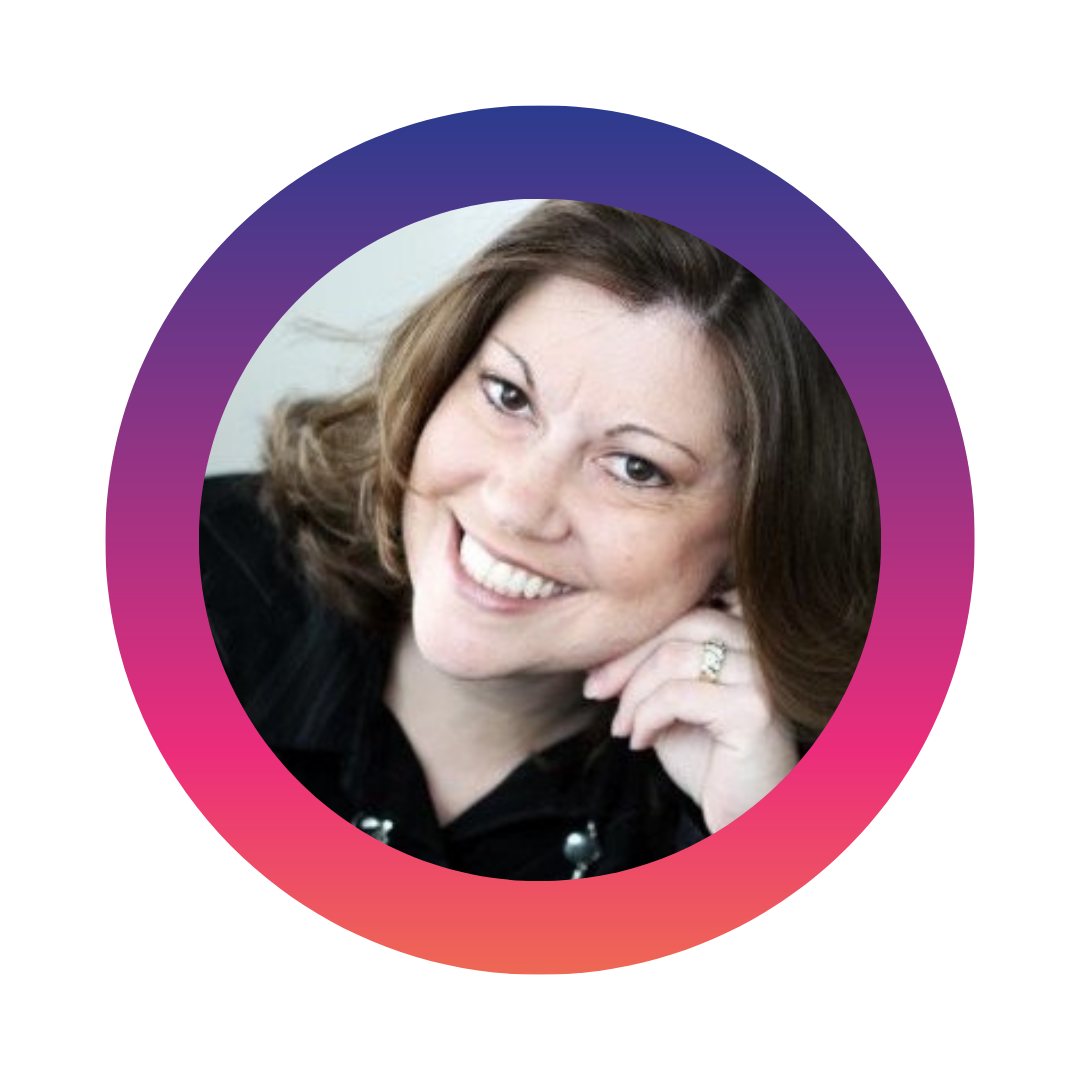 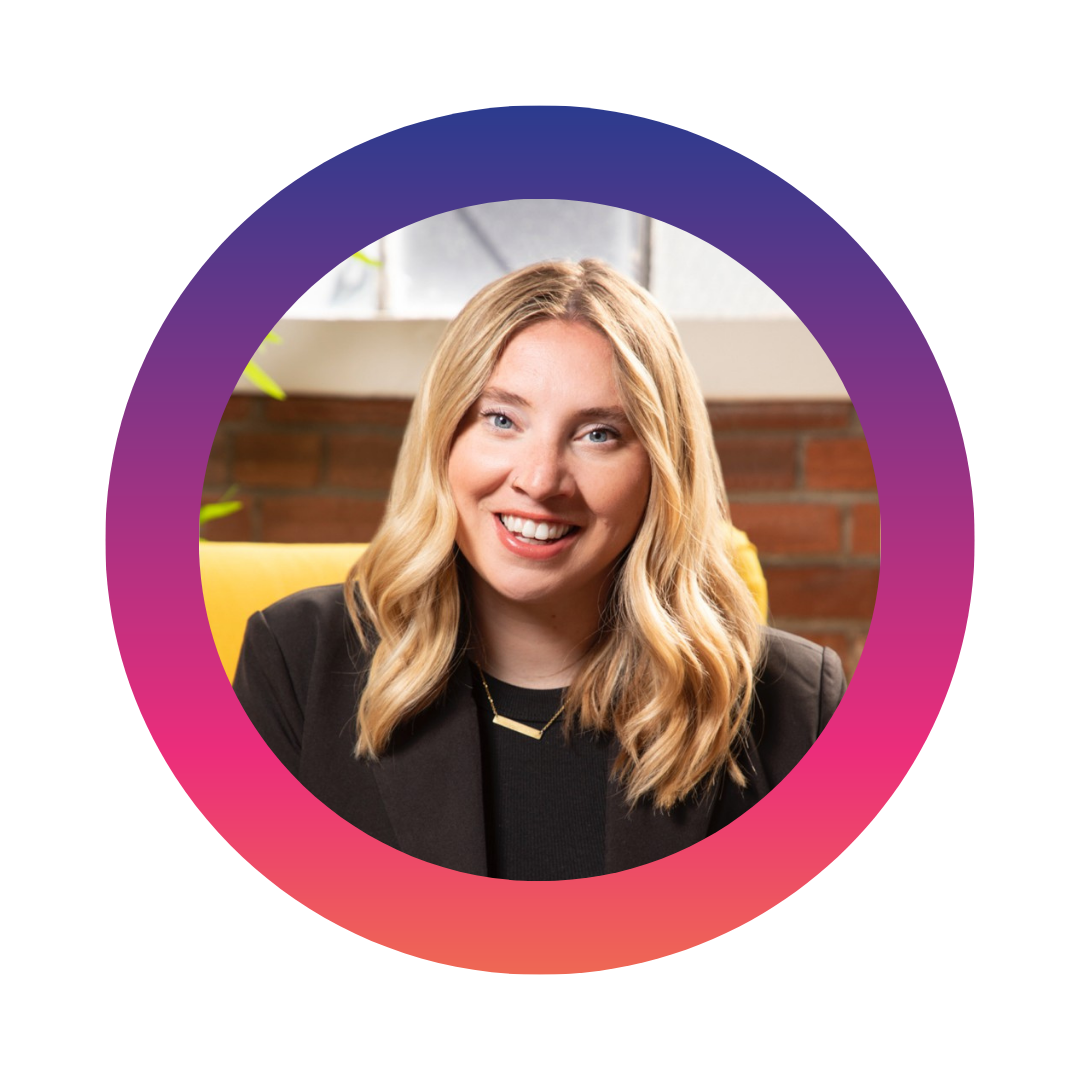 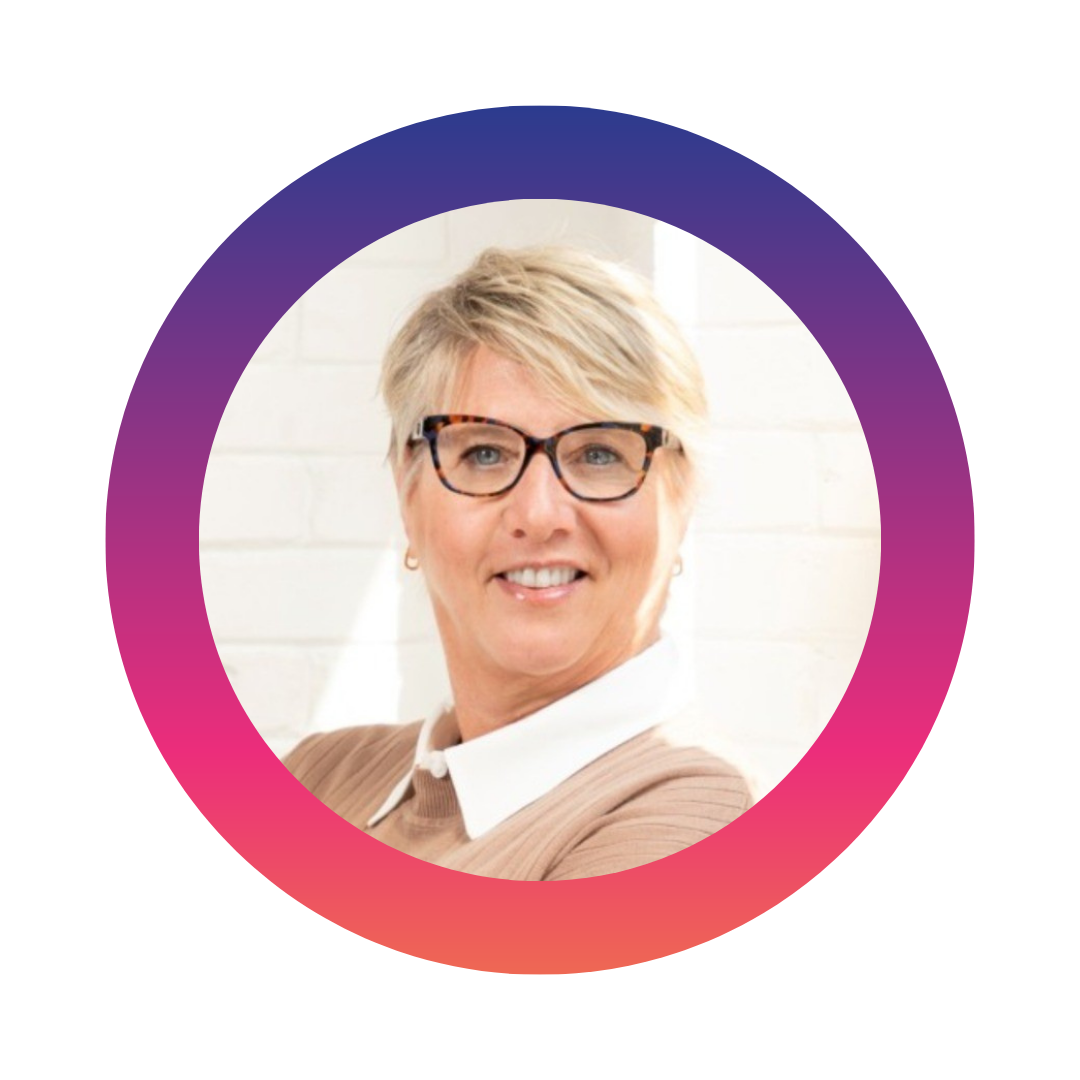 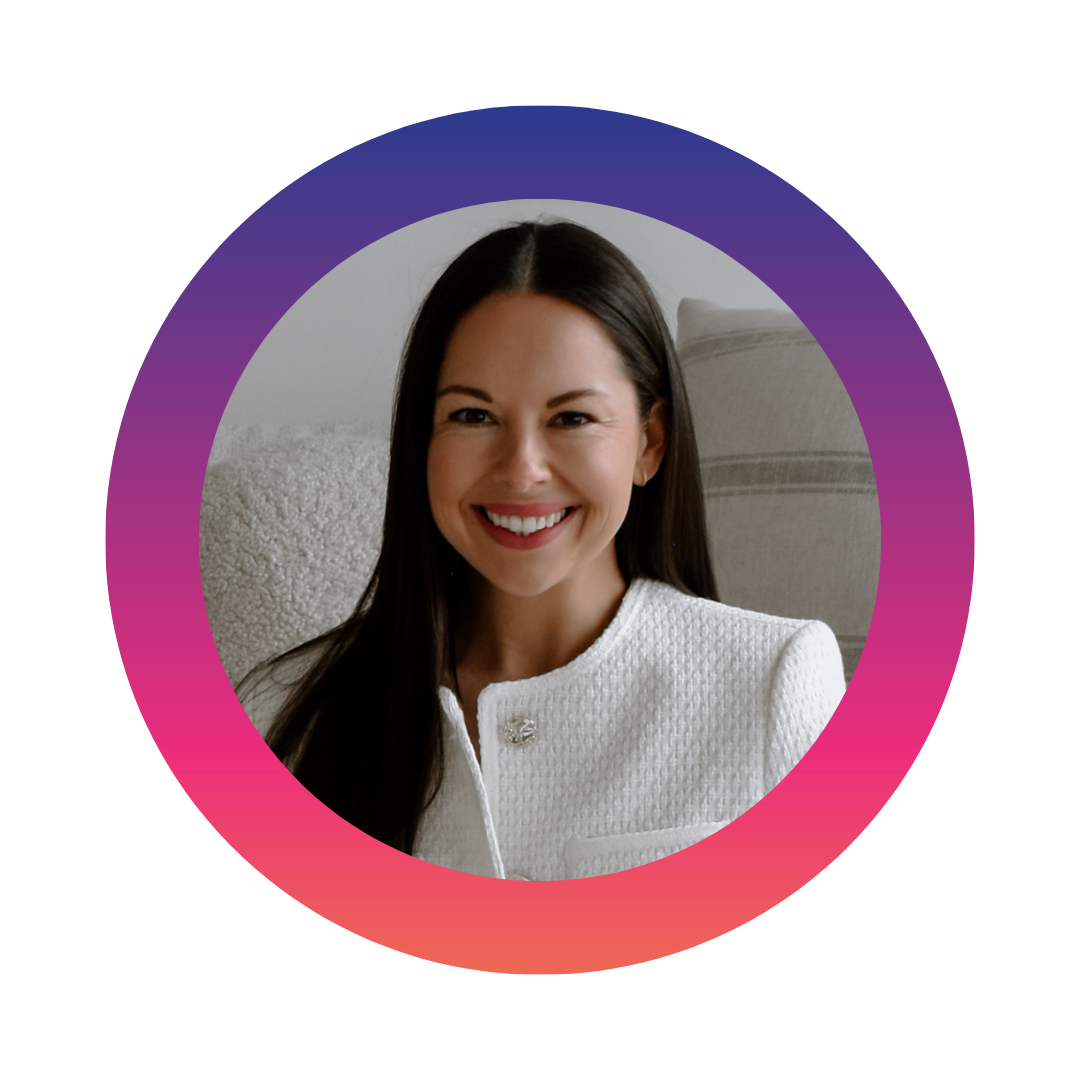 Suzy Tarrant
Marie Wiese
Mary Miller
Kelly Mazur
Marketing Director at Evenica
President & Founder at Marketing Copilot
Marketing Director at PayTrace
Director of Operations & Client Success
at Marketing Copilot
QUESTION FOR THE AUDIENCE:
Do you know what your top performing website pages are?
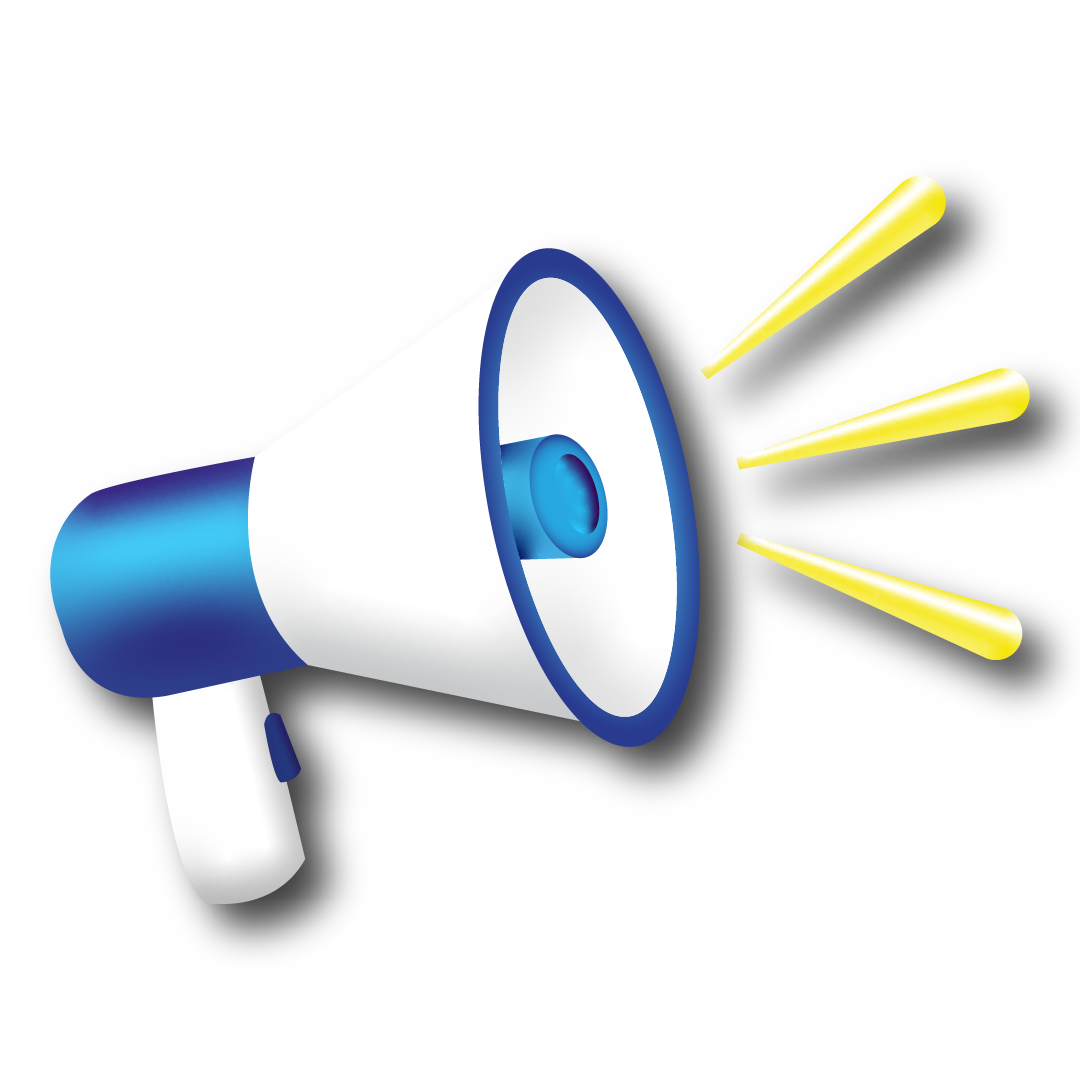 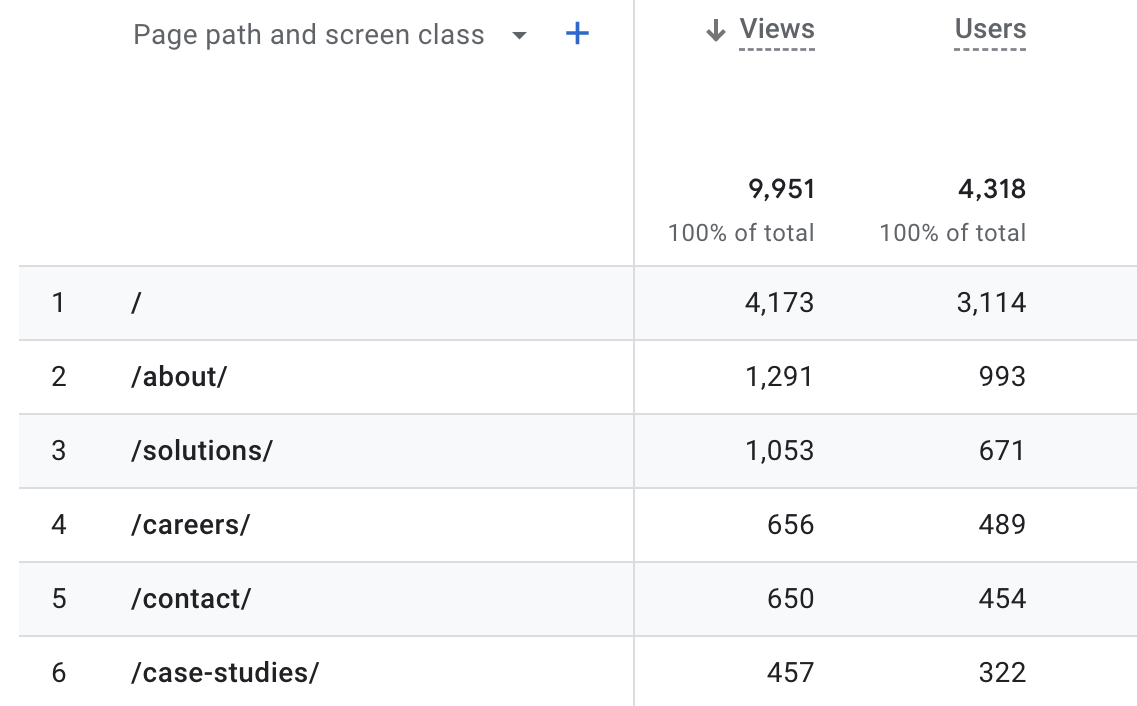 How effective are these marketing tactics in increasing sales for SaaS companies?
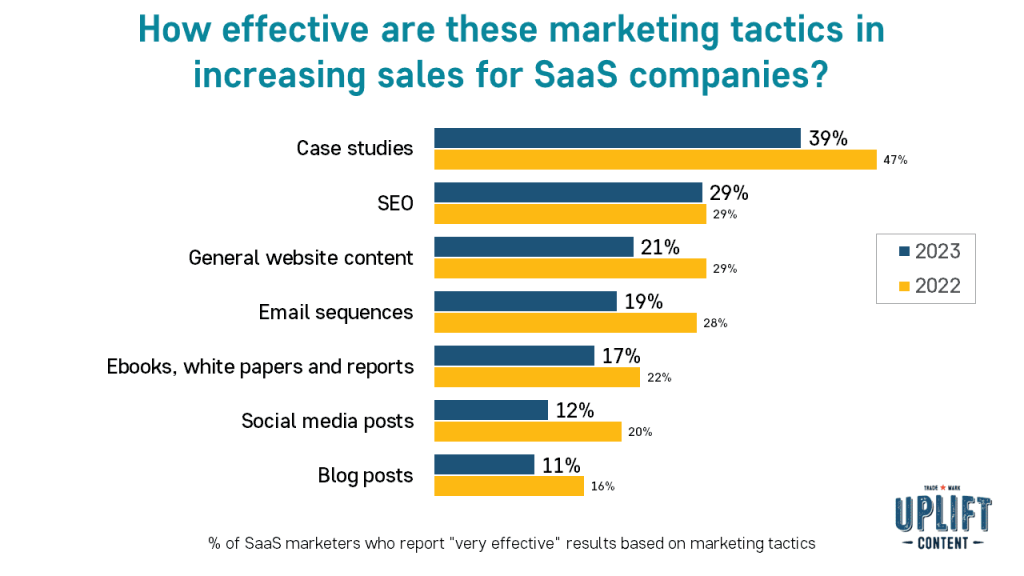 73% of B2B buyers find case studies to be the most influential type of content when making a purchasing decision. (Content Marketing Institute)
In which stage of the buyer’s journey is each content type most effective?
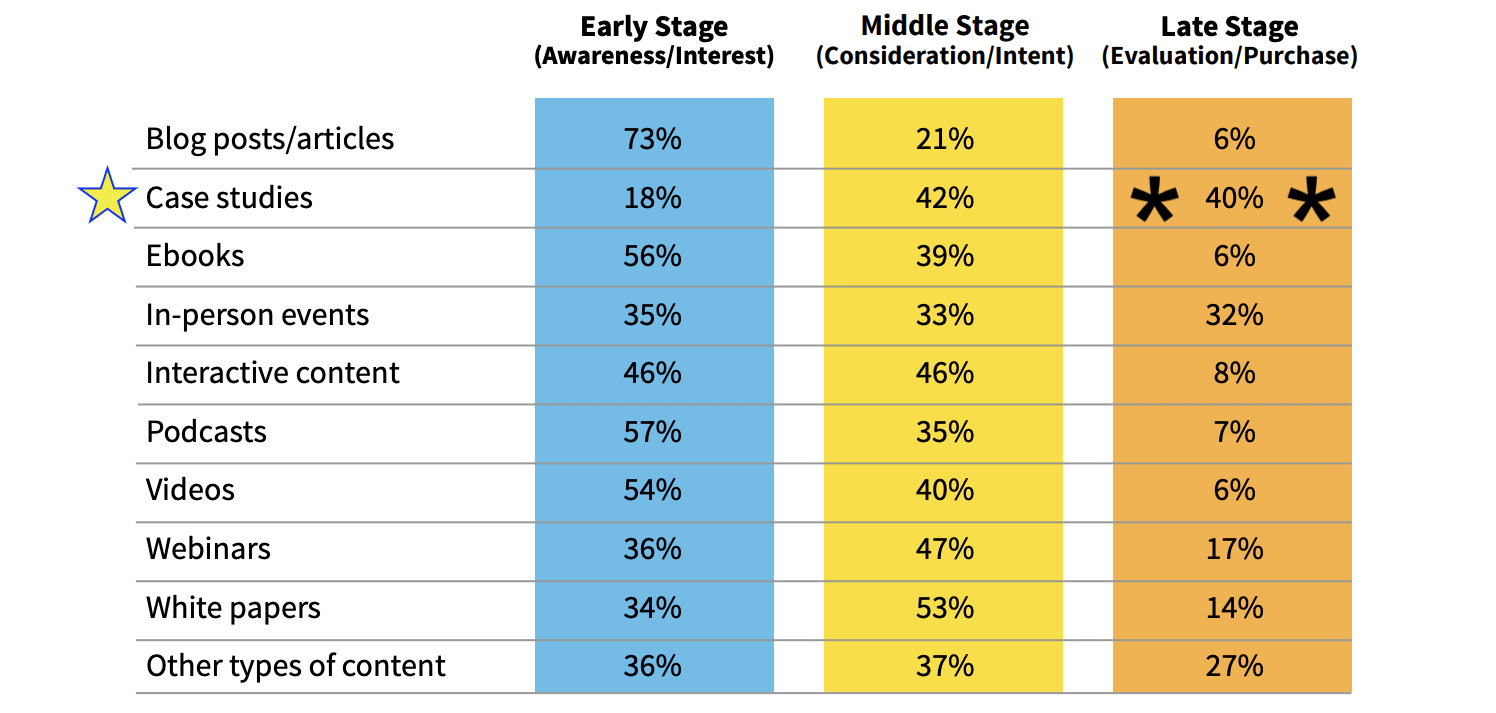 Content Marketing Institute
QUESTION FOR PANELISTS:
How do you spot a great customer story within your organization?
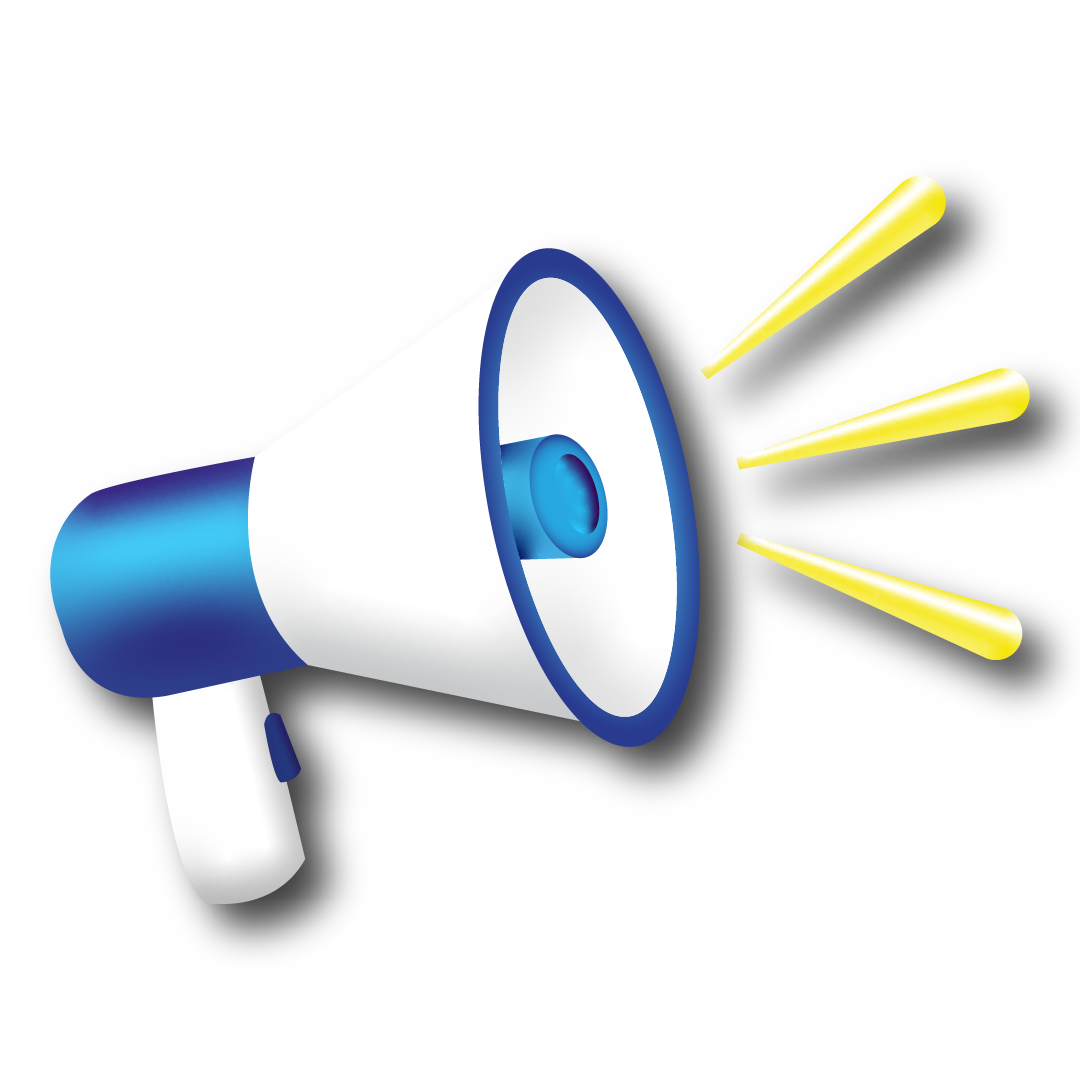 QUESTION FOR PANELISTS:
How do you ask customers for a case study?
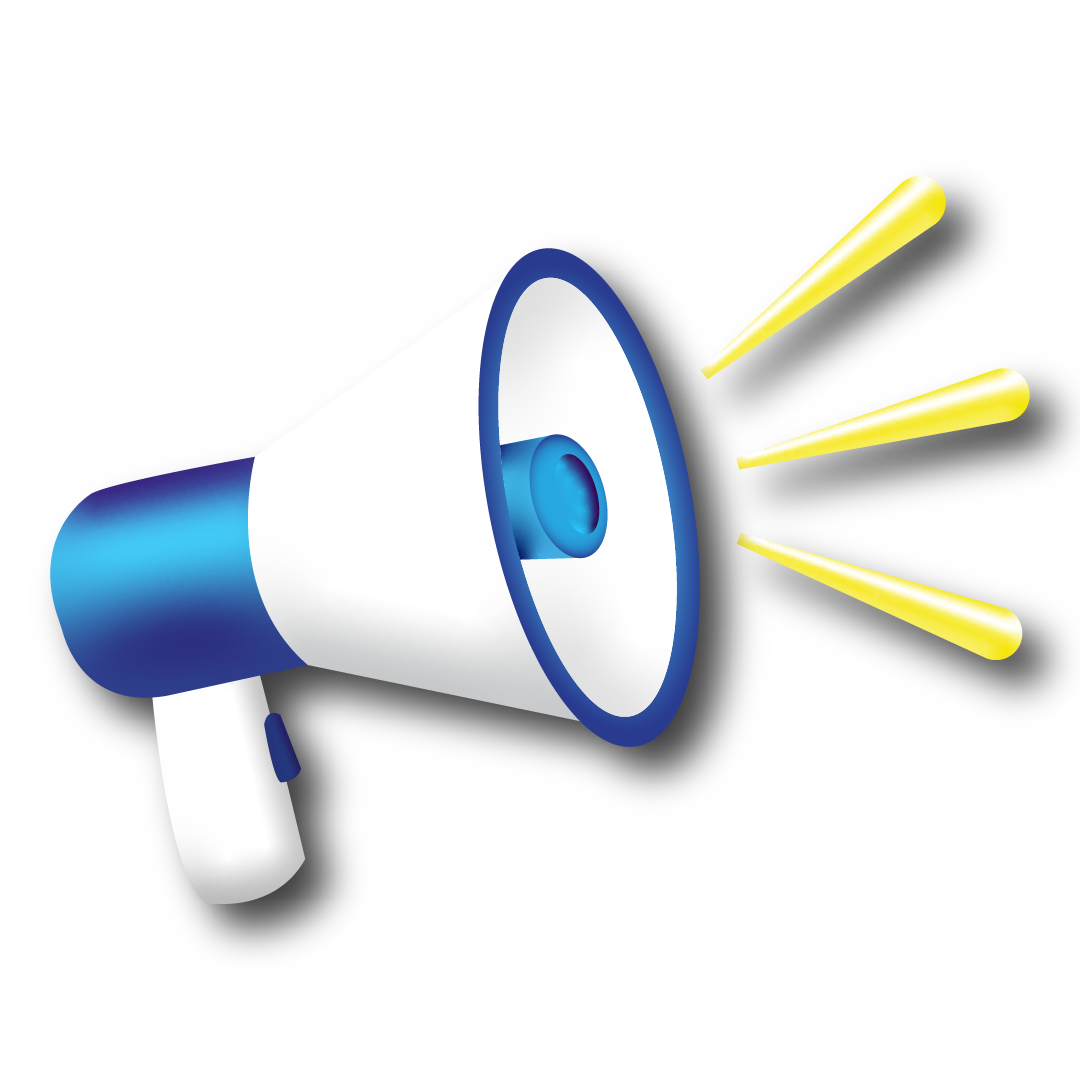 The alternative to case studies
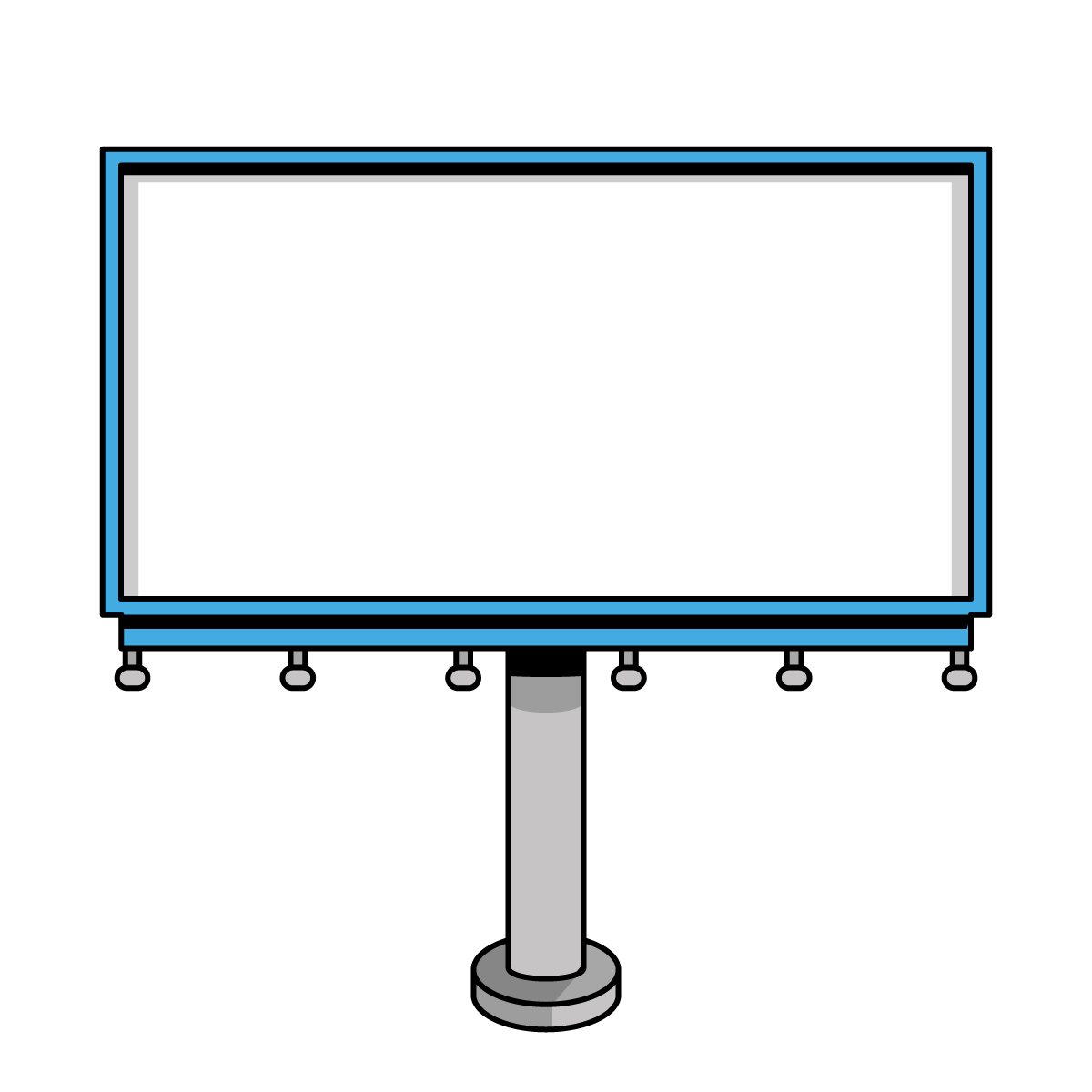 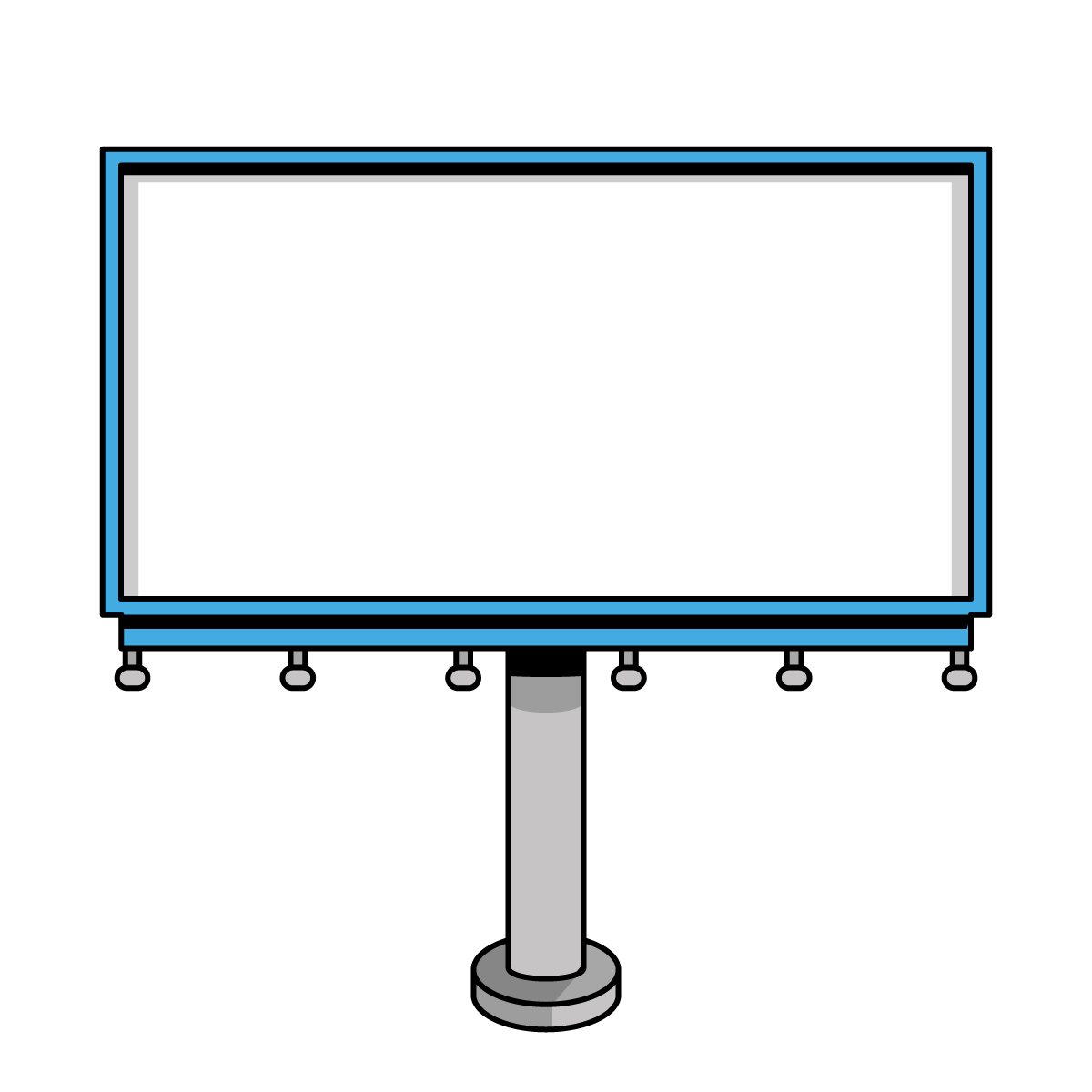 Case Study
Use Case
vs.
Customer name & logo
Story about customer
No customer name
Story about solution
QUESTION FOR PANELISTS:
How do you prepare your customer for a case study interview?
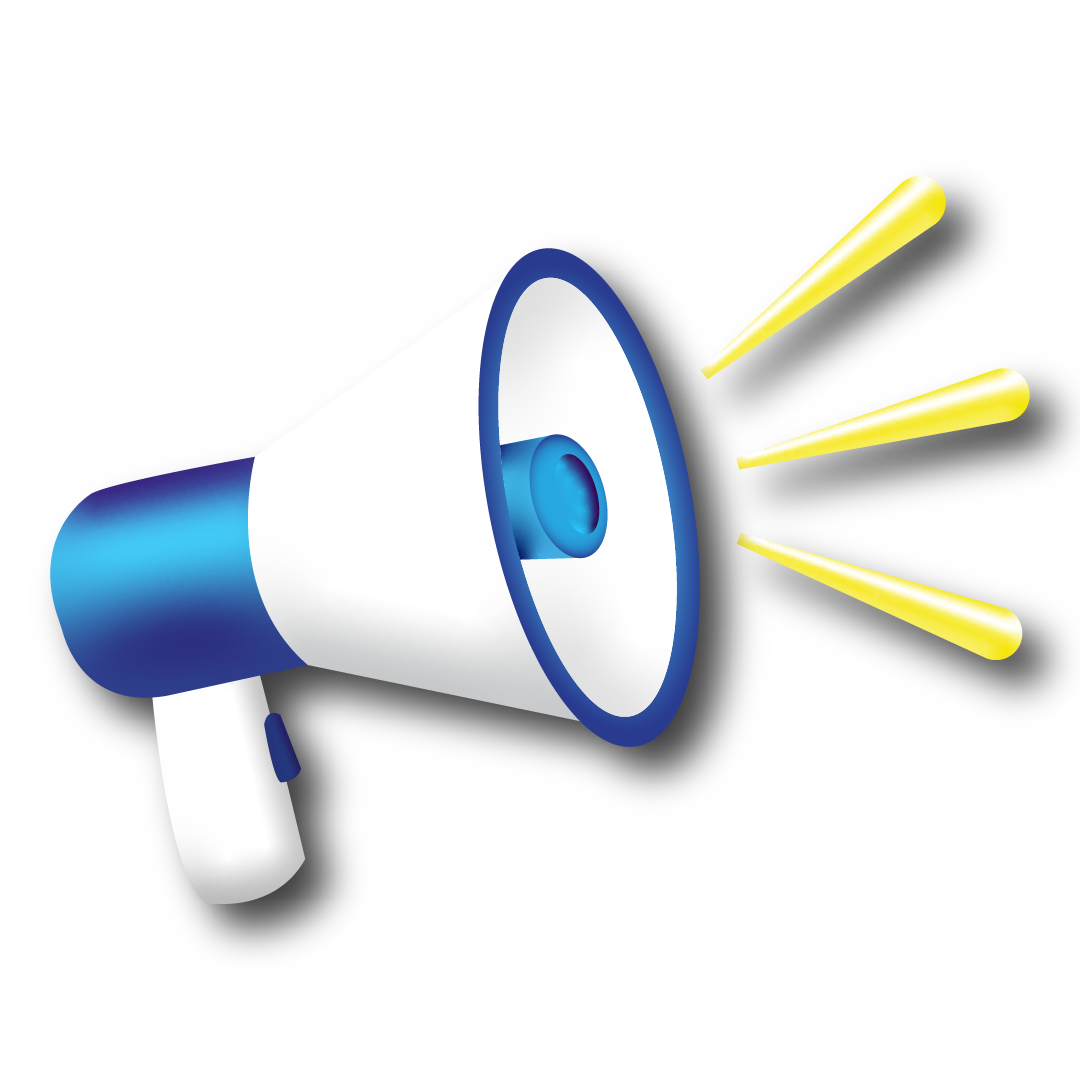 Successful case study prep foryour customer:
QUESTION FOR PANELISTS:
What are your tips for streamlining the case study creation process?
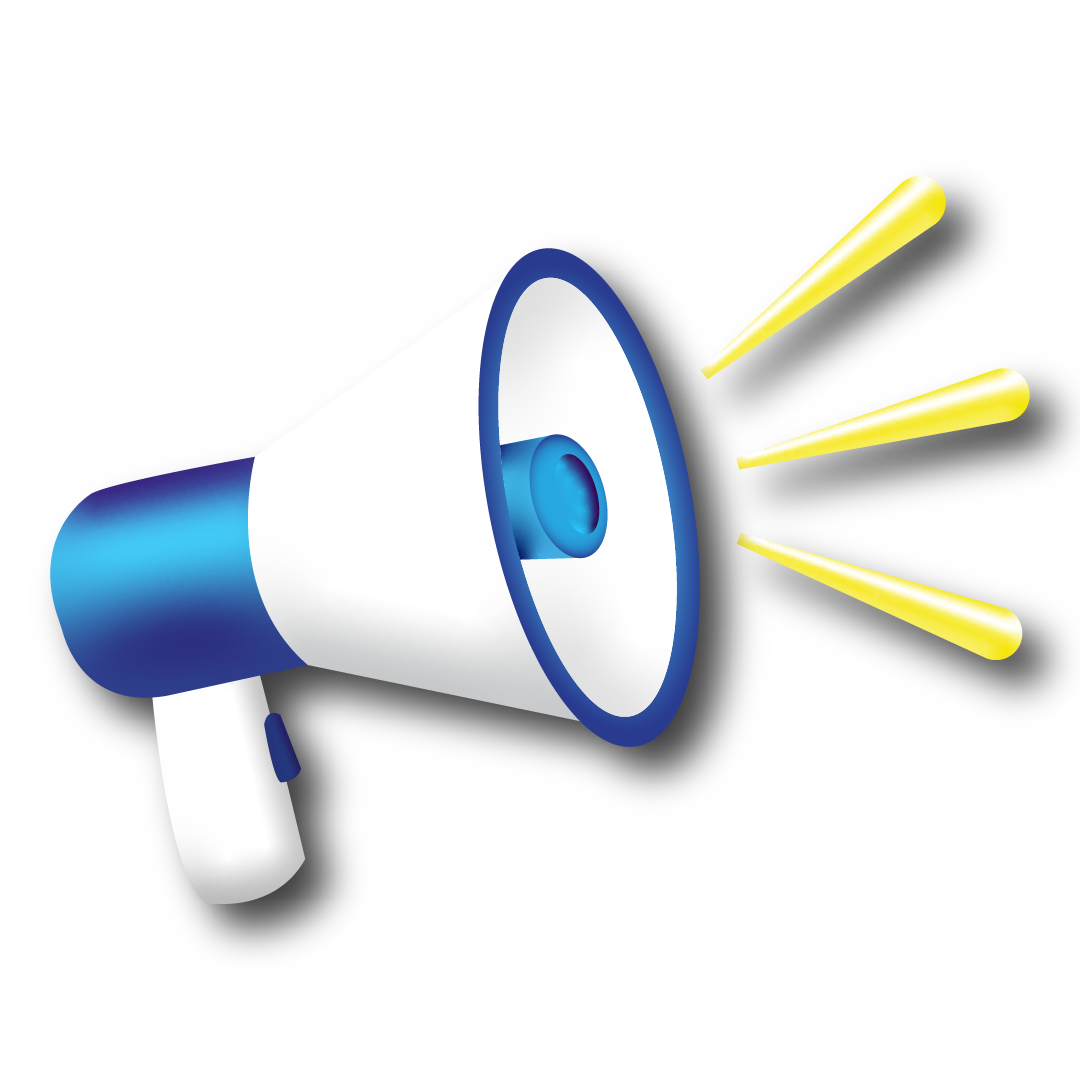 QUESTION FOR PANELISTS:
How is your organization using case studies within the sales process?
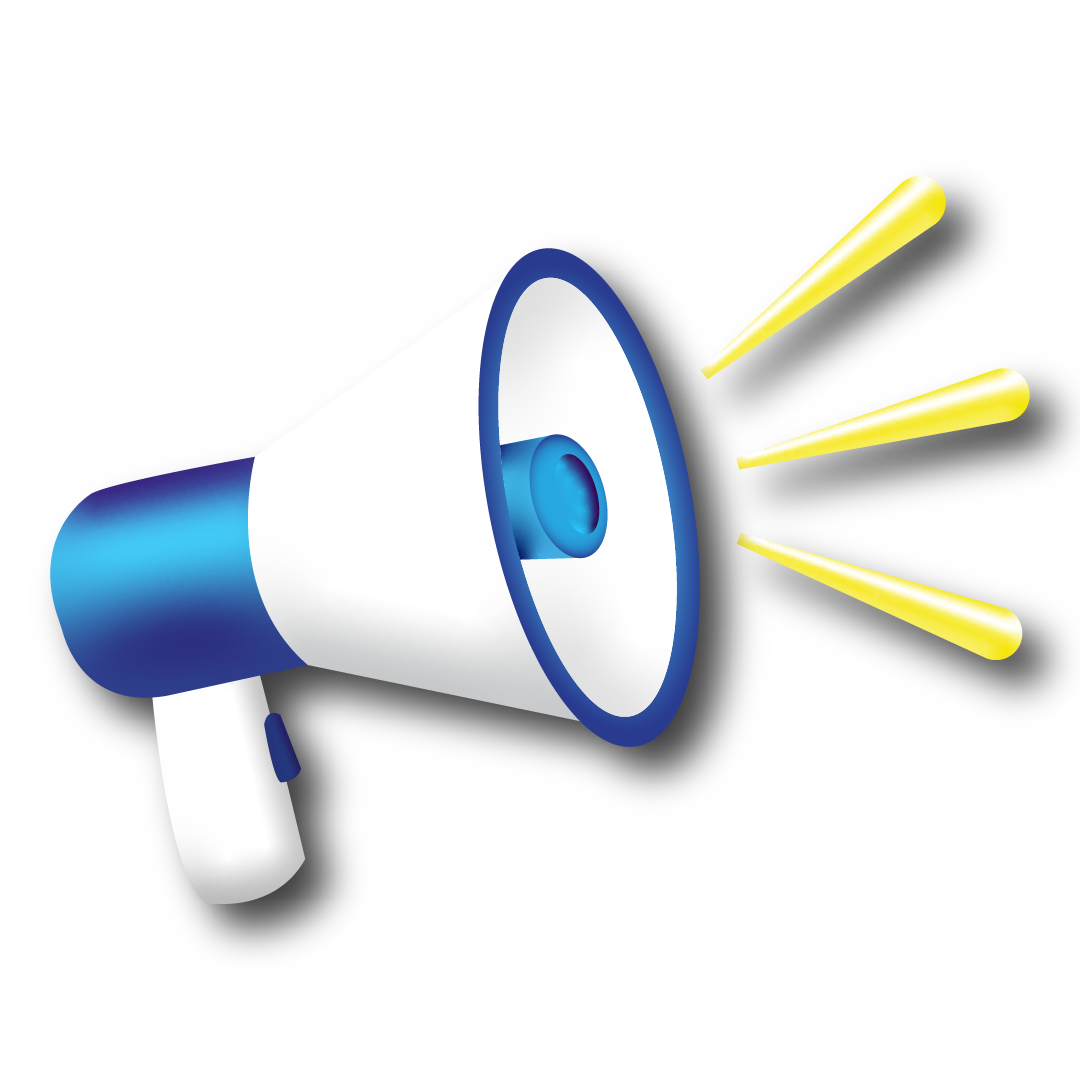 QUESTION FOR PANELISTS:
How do you leverage a completed case study by creating additional content pieces?
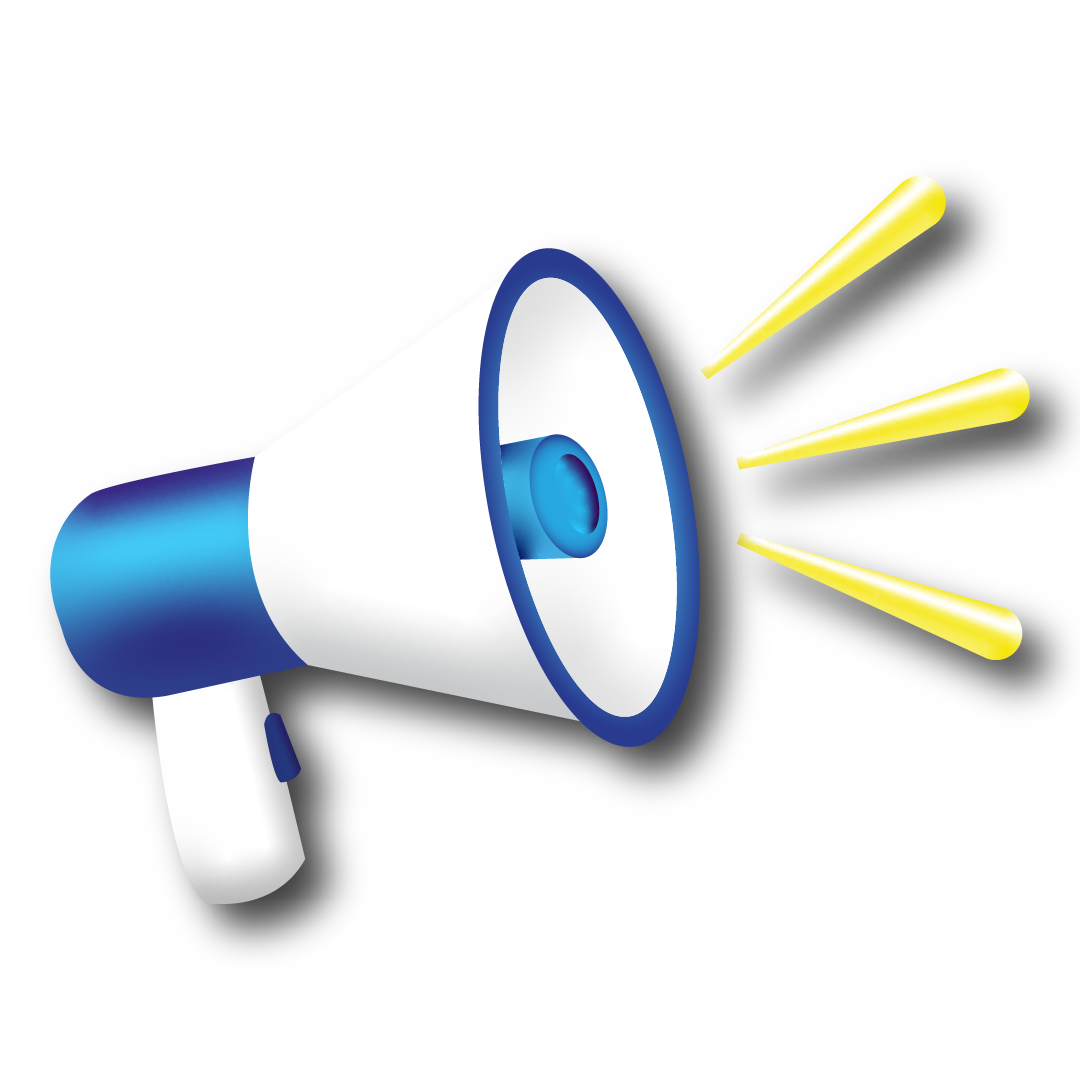 Recycling a case study
QUESTION FOR PANELISTS:
What are your tips for asking your customer to join you at public speaking engagements?
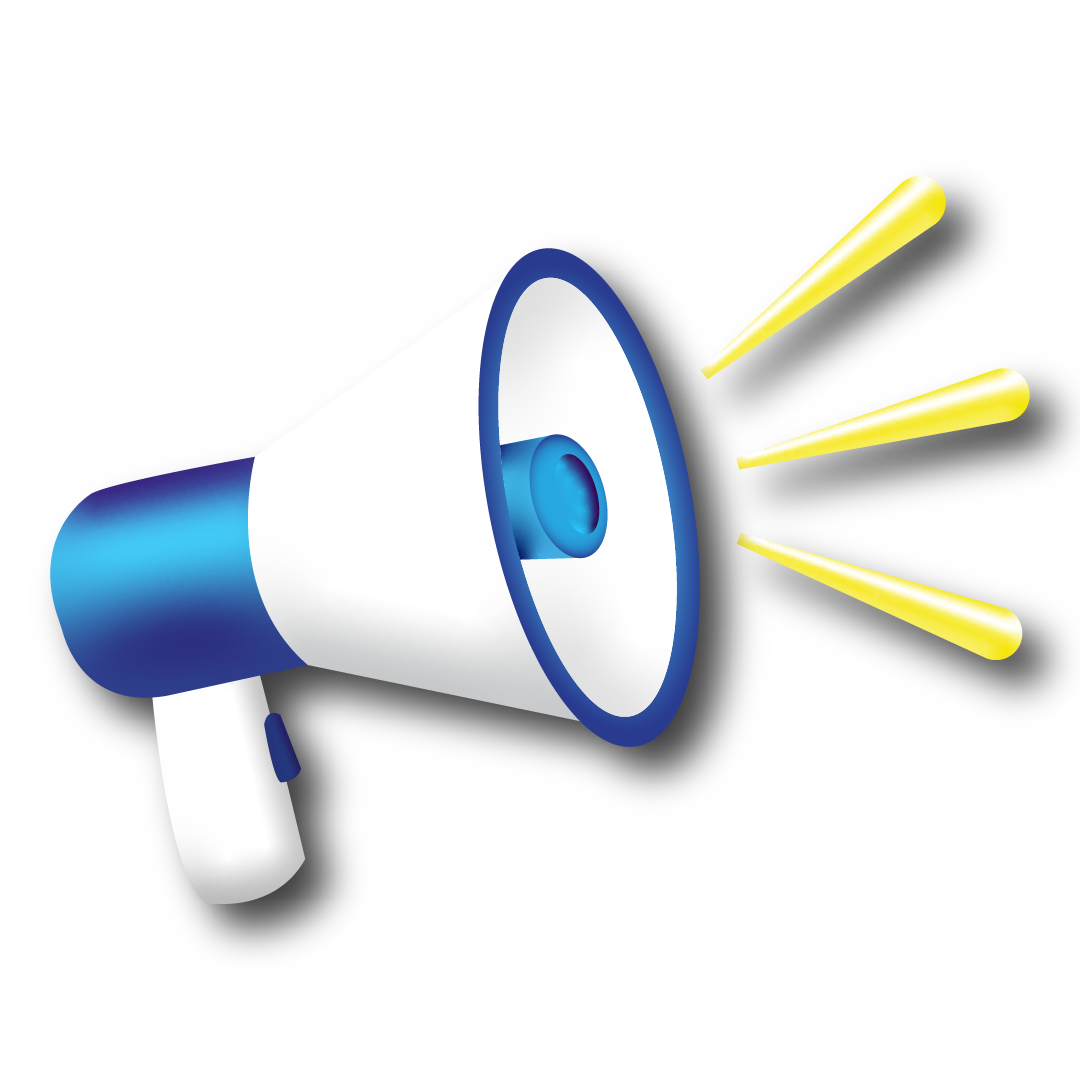 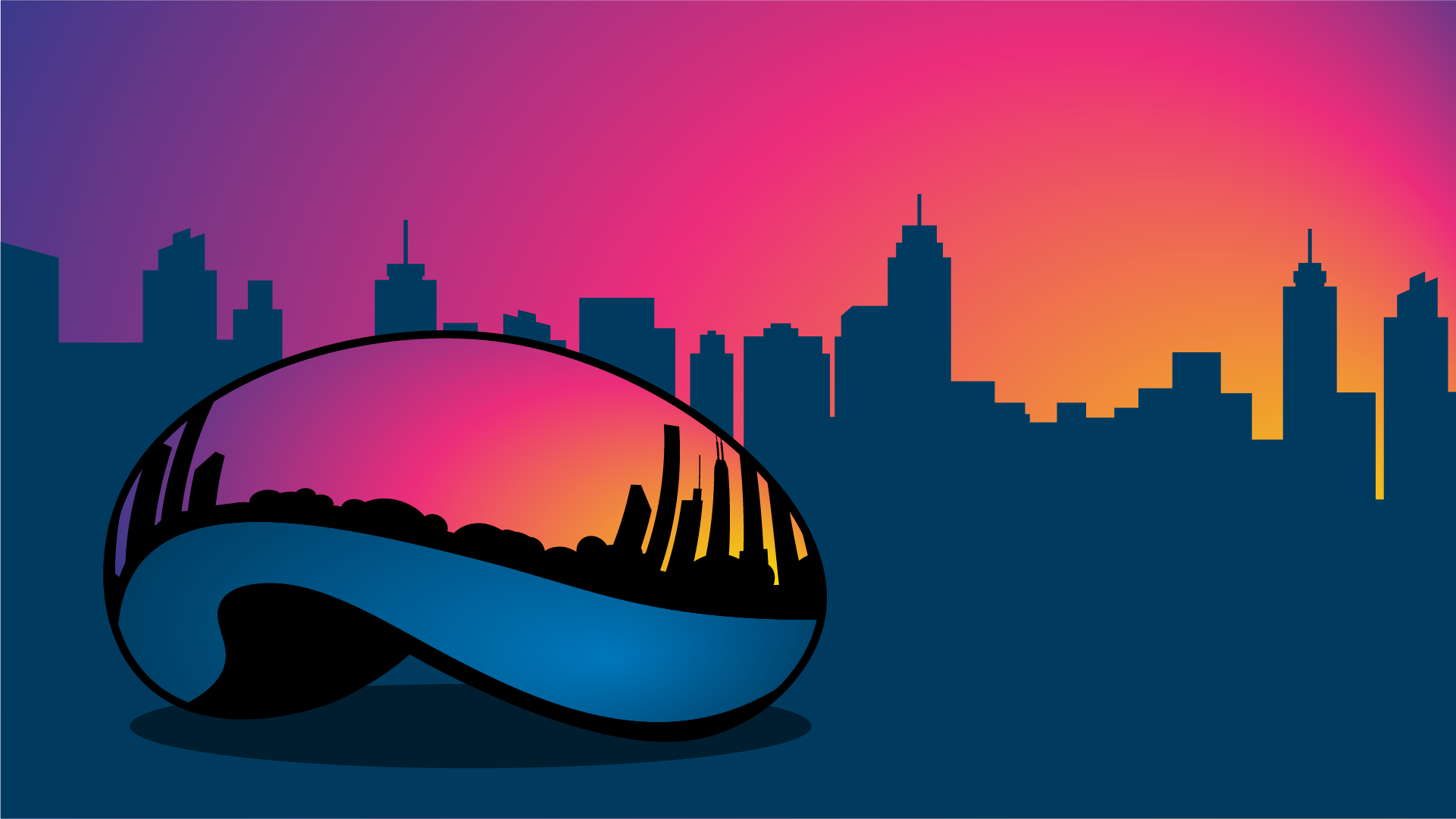 Q&A
Connect with us
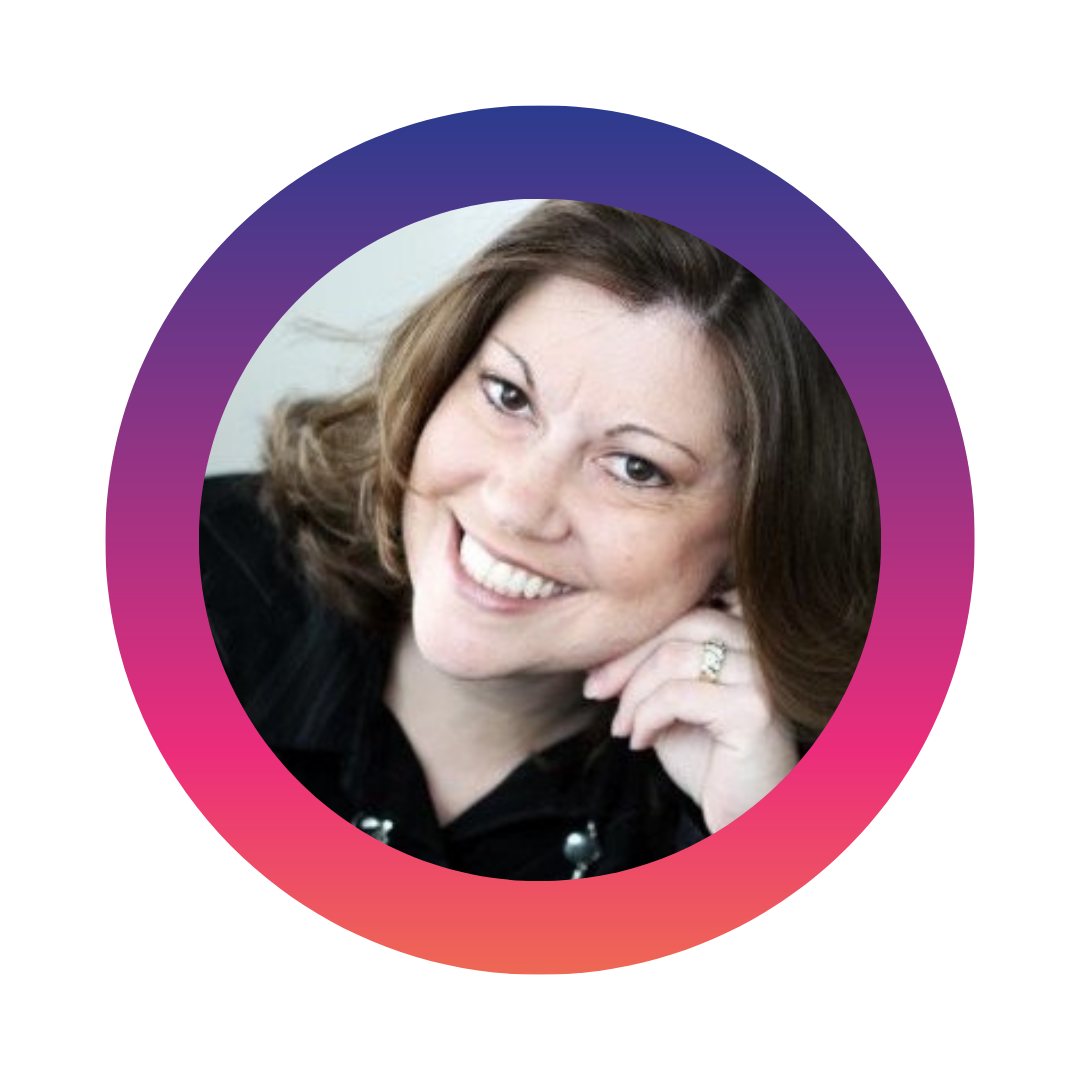 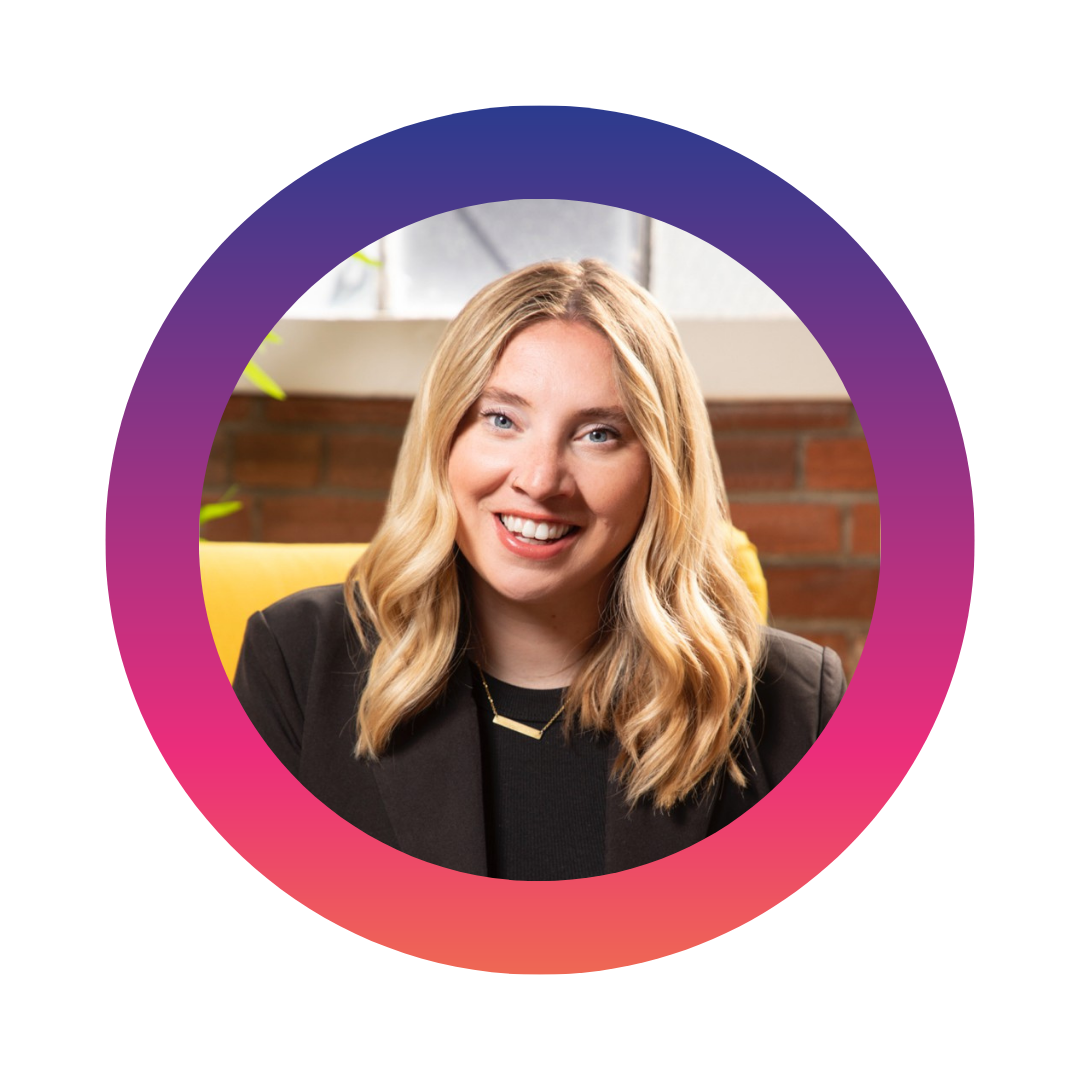 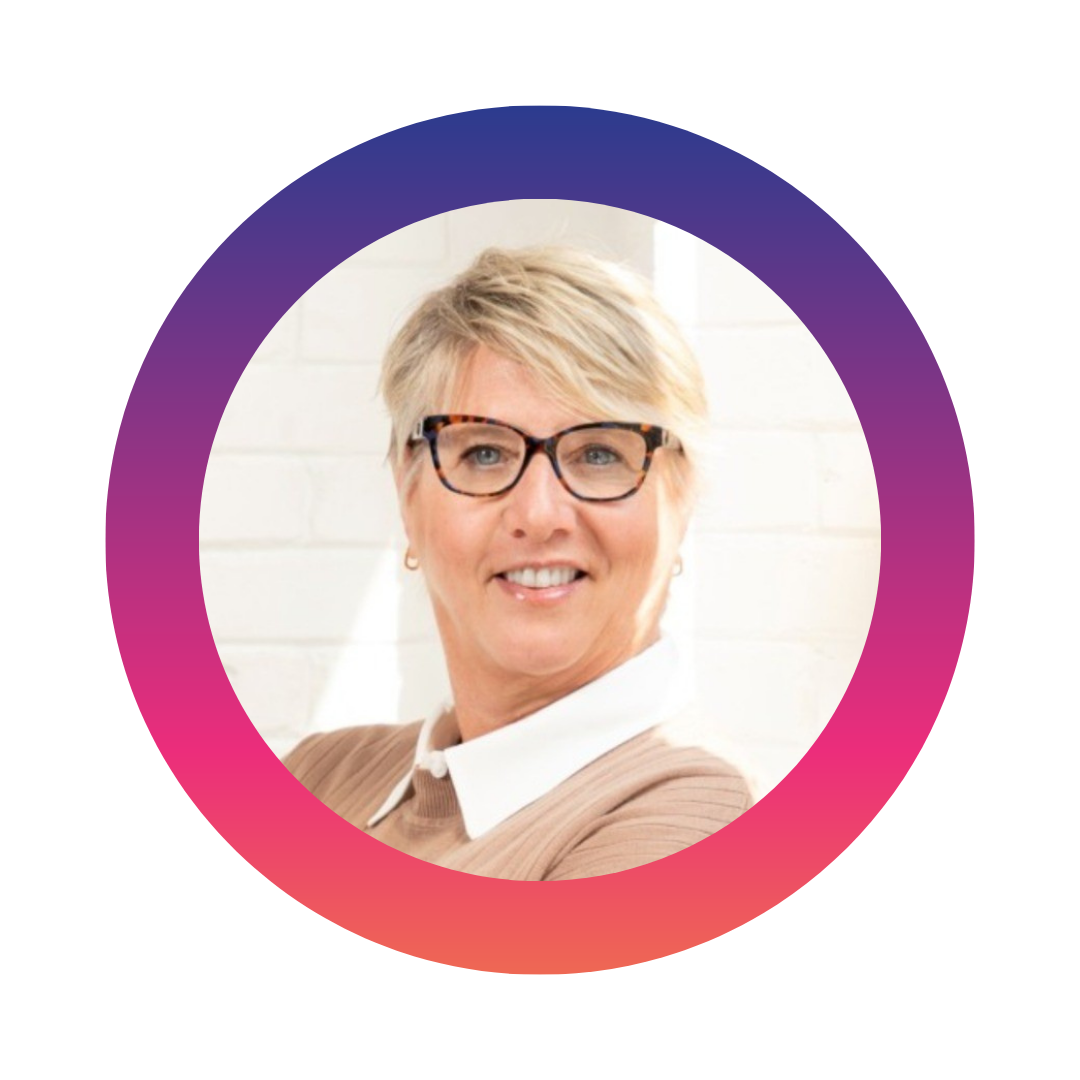 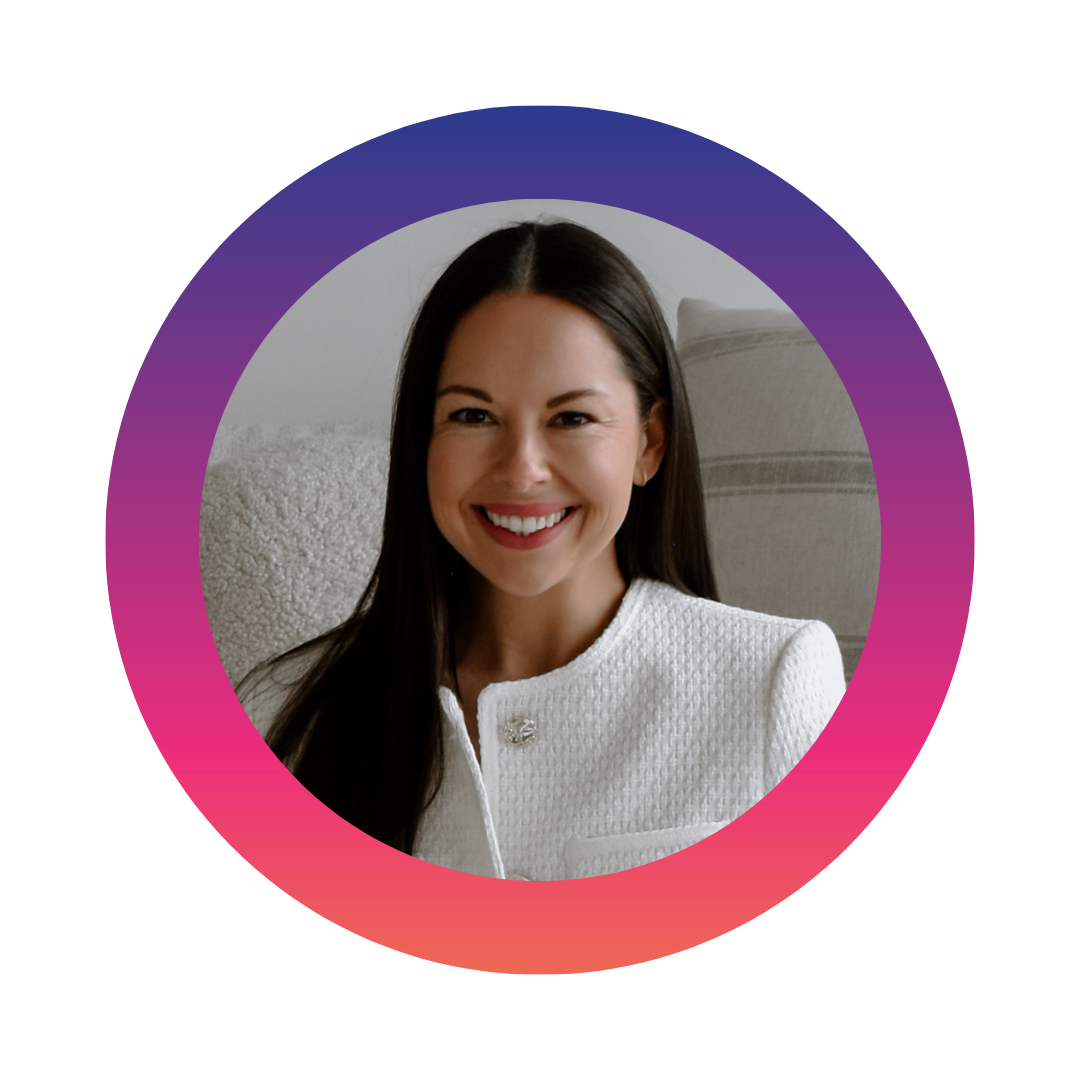 Suzy Tarrant
Marie Wiese
Mary Miller
Kelly Mazur
kmazur@evenica.com
marie@marketingcopilot.com
marmiller@paytrace.com
suzy@marketingcopilot.com